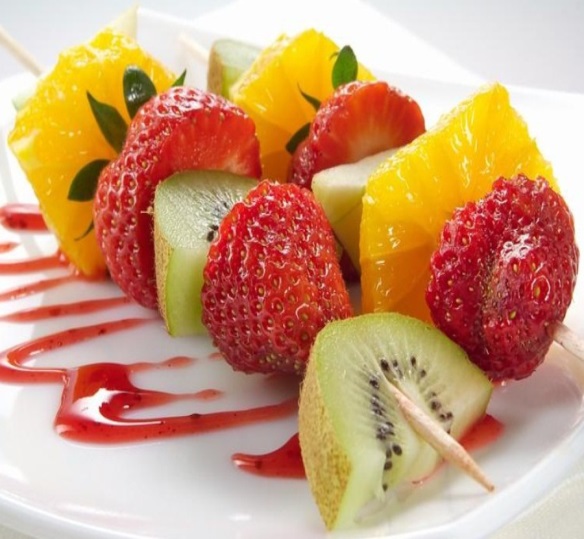 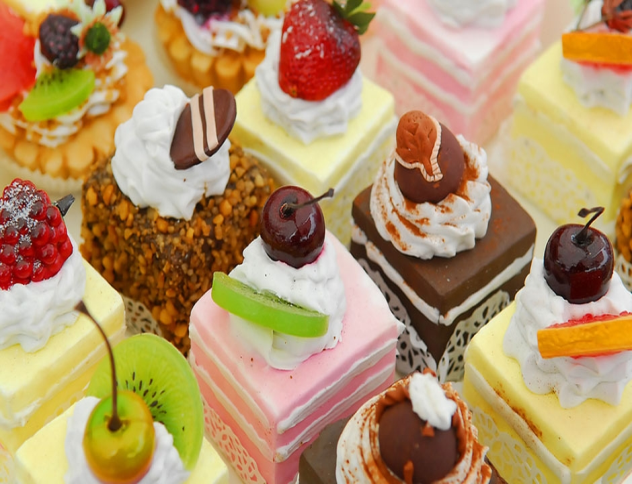 ДесертУчитель технологииГБОУ СОШ № 657 г. МоскваЛихонина О.П.
Цели и задачи:
Почему десерт называют третьим блюдом?
Технология приготовления десерта.
Значение десерта.
Введение.
Обычно обед заканчивается третьим блюдом- горячими или холодными напитками( чаем, кофе, компотом , киселем).Правильно ли это? Почему положено подавать десерт и что это такое?
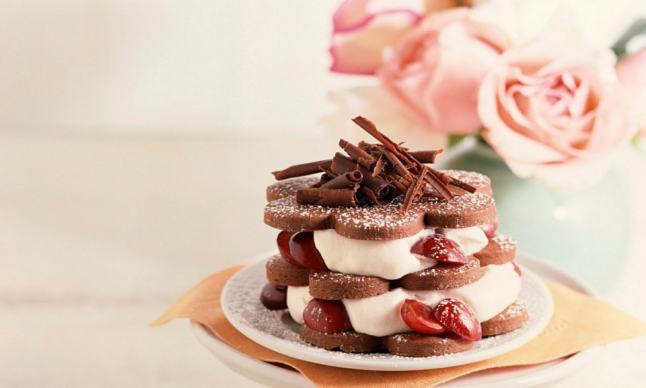 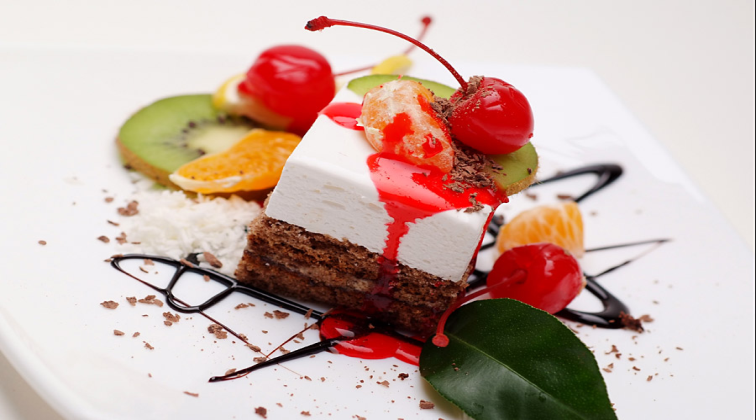 Значение десерта.
Десерт-слово фр. Происхождения и
означает « убирание со стола ». В переносном смысле -последнее блюдо, которое убирают со стола.
Десерт- это еще и легкое , освежающее блюдо: фрукты, ягоды, фруктовое желе и  муссы. Согласно современной диетологии напитки или десерты лучше подавать через 20 мин. После приема основной пищи.
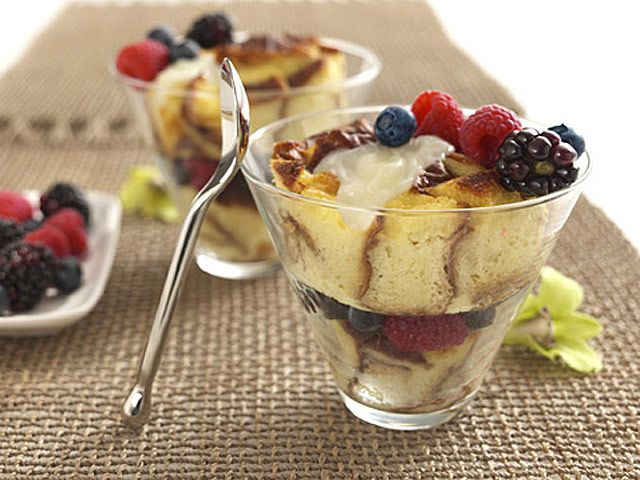 Вопросы для закрепления материала.
1.Что означает слово »десерт»?
2.Каково назначение десерта?
3.Приведите несколько примеров десертов.
4.Когда лучше рекомендуется подавать десерты?
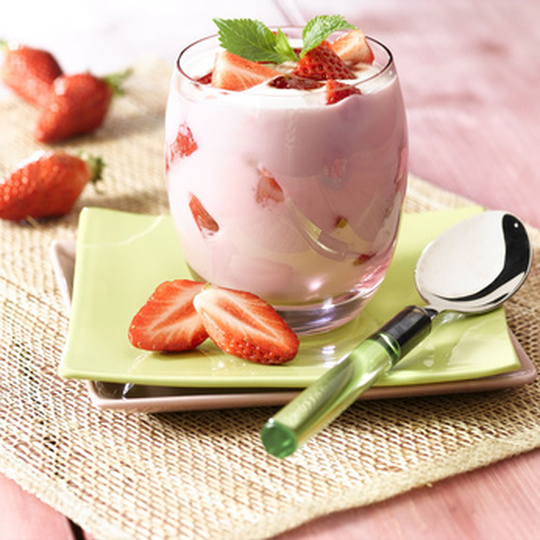